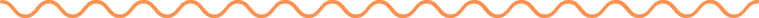 WHAT DOES CHRISTMAS LOOK LIKE?
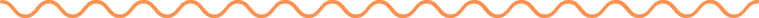 Which of these looks the most like Christmas?
SHEEP
2.
3.
1.
4.
Which of these looks the most like Christmas?
SHEPHERD
2.
3.
1.
4.
Which of these looks the most like Christmas?
FIELD
2.
3.
1.
4.